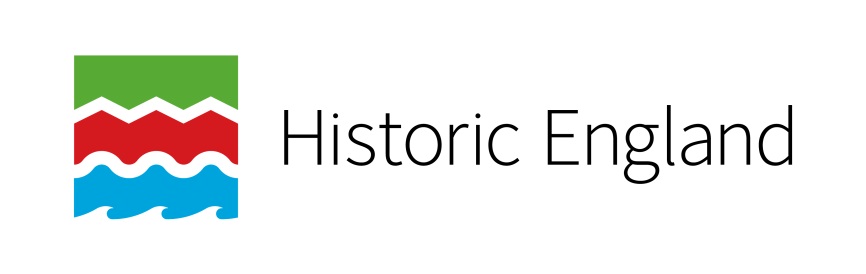 Lesson Two: Why has Bradford changed over time?

Key Stage 2: History

Learning Aims and Outcomes

Pupils will discuss how to label changes from the life of a sample individual

Pupils will sort cards explaining some changes in Bradford’s history, creating labels for different kinds of change

Pupils will discuss the terms “political, economic, social and religious change” and how these might apply to the labels they've created

Pupils will debate what type of change has had the most effect on Bradford as a whole
This activity relates to the Teaching Activity: Stories in Stone - How & why has Bradford changed over time?
[Speaker Notes: Learning Objective
To organise and categorise examples of change over time in a particular location
Learning outcomes: Pupils will have
Discussed how to label changes from the life of a sample individual
Sorted cards explaining some changes in Bradford`s history, deciding on possible labels for different kinds of change
Discussed the terms “political, economic, social and religious change”
Discussed how these might apply to the labels pupils suggested when sorting cards in to groups
Debated what type of change appears to have most effected Bradford as a whole]
Why has Bradford changed over time?
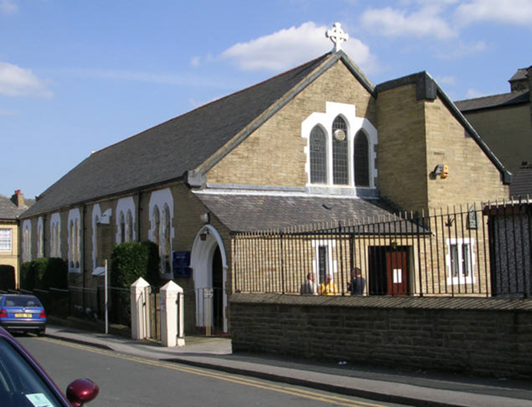 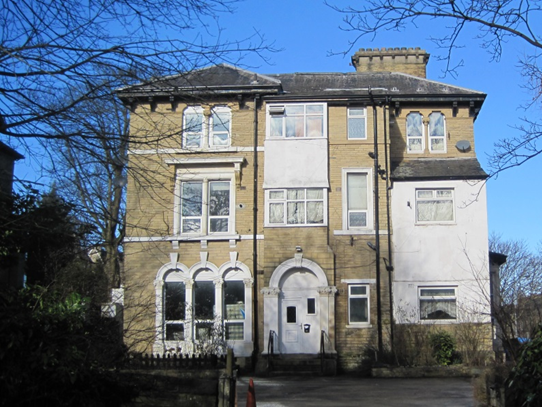 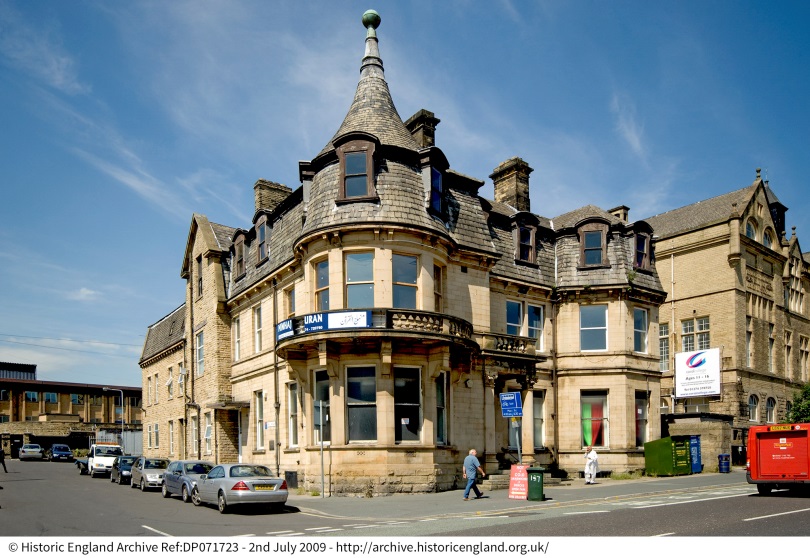 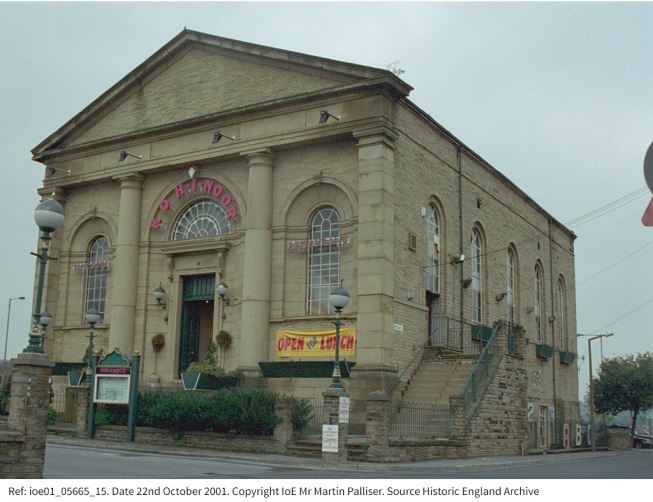 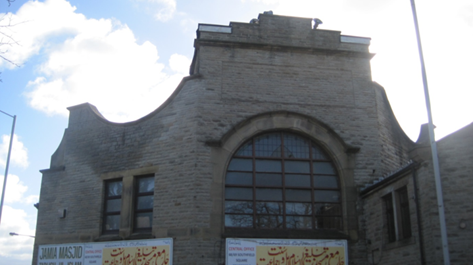 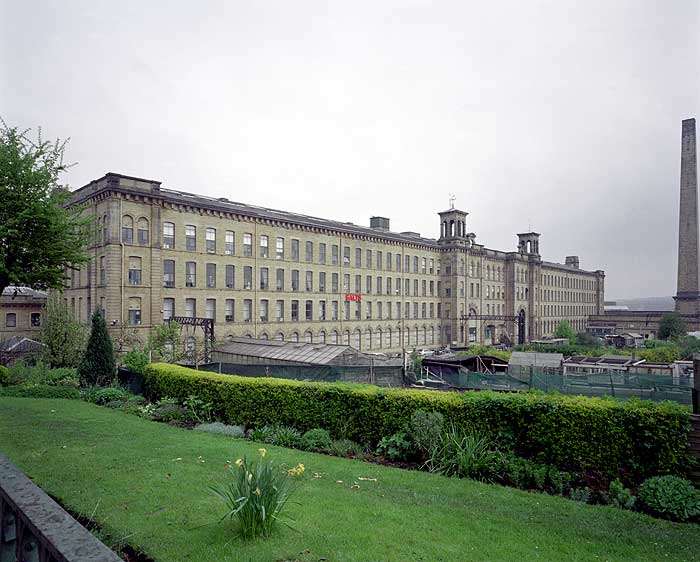 [Speaker Notes: By organising and categorising examples of change over time in a particular location pupils will be able to make well reasoned decisions as to why Bradford has changed over time]
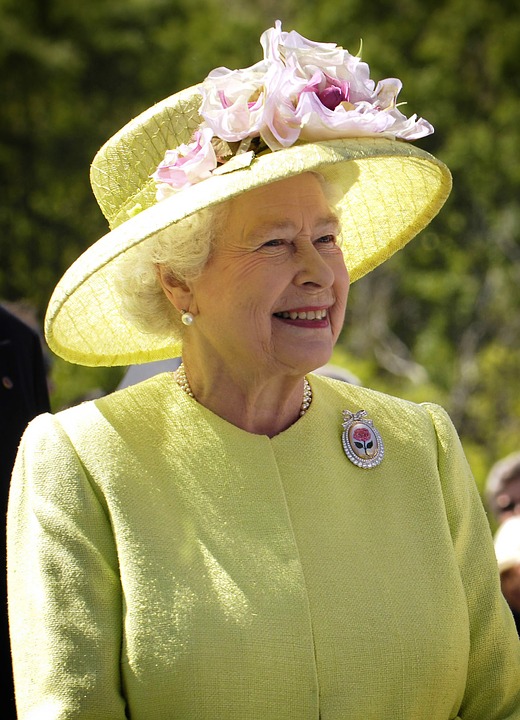 Timelines
Becomes 
Queen
Has baby
Charles
Becomes a
Girl Guide
Born
Moves house
Second
World
 War
ends
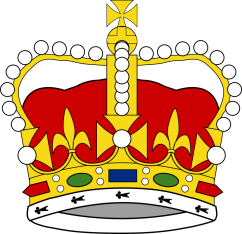 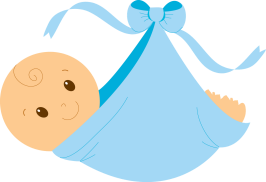 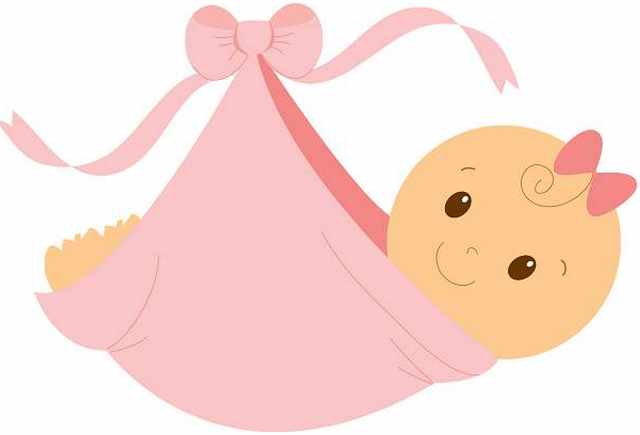 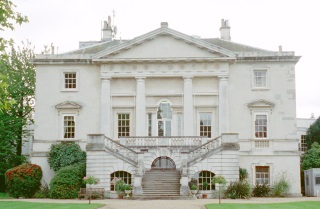 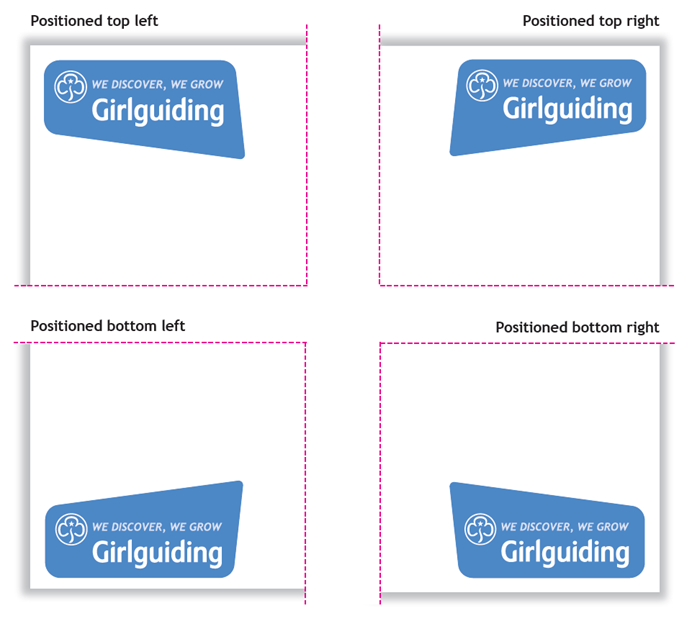 1953
1926
1932
1937
1945
1948
1947
1926
1936
1939
1952
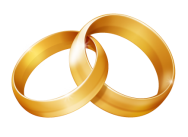 Dad
dies
Second
World
 War
starts
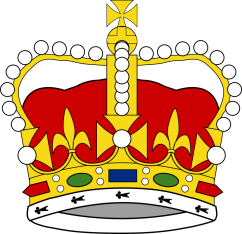 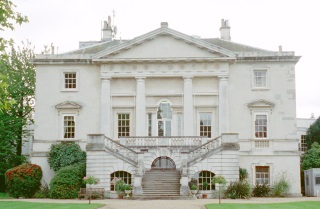 Marries
Phillip,
Duke of
Edinburgh
Dad 
becomes
king
Moves house
[Speaker Notes: Starter Activity 
Pick an individual and create a timeline of their life, you could use your own life, or the example here of Queen Elizabeth’s early life. Which ever you choose start by revealing the events on the timeline one-by-one. Ask pupils to guess who they think the timeline might be about.
Then give pairs a limited time to decide on labels for particular kinds of change e.g. is the change to do with moving from one place to another? What might the label be? “Moving”? , births, death and marriages might be ‘Family’, a war might be a ‘World event’ etc. Take suggestions in a whole class discussion.]
Timeline Challenge
Can you make a Bradford timeline?
1900
1800
2000
Today
1850
1950
Start by laying out the 6 sheets of paper with dates on, leave a big gap between each sheet!

Look at your sheets of paper labelled A – U. Use the dates on them to start to make a timeline.

Don’t try to do them all at once – look at each sheet and ask yourself: ‘Does that come before or after’ another sheet on your timeline.

Good luck!
[Speaker Notes: Print out two sets of slides 5- 31. Divide the class into two teams (A & B). Show them this slide with the timeline on, then hand out the printed copies and set each team the challenge of making a Bradford timeline! You might want to rearrange the desks into two long rows or clear some space so pupils can use the floor to layout their sheets. Lead discussion taking comments from individuals and allow pupils to challenge each other’s views.]
Timeline Challenge
1800
[Speaker Notes: Print out 2 copies of this slide]
Timeline Challenge
1850
[Speaker Notes: Print out 2 copies of this slide]
Timeline Challenge
1900
[Speaker Notes: Print out 2 copies of this slide]
Timeline Challenge
1950
[Speaker Notes: Print out 2 copies of this slide]
Timeline Challenge
2000
[Speaker Notes: Print out 2 copies of this slide]
Timeline Challenge
Today
[Speaker Notes: Print out 2 copies of this slide]
Timeline Challenge
A
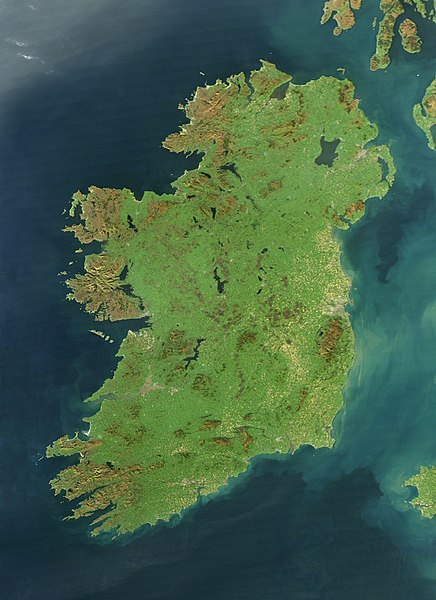 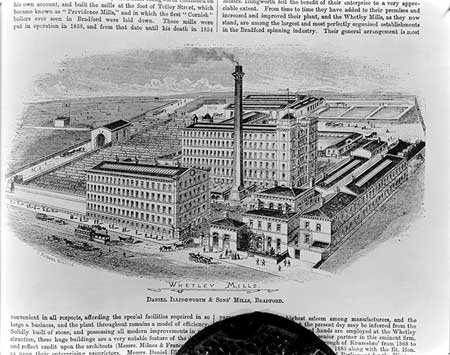 Photo Credit; nasa.gov
BB88/04665 
Historic England Archive
Between 1800 and the 1860s thousands of poor Irish people came to find work in Bradford. Some Irish workers and their  children found work in Bradford mills and factories, trying to escape hunger and poverty Ireland.
[Speaker Notes: Print out 2 copies of this slide]
Timeline Challenge
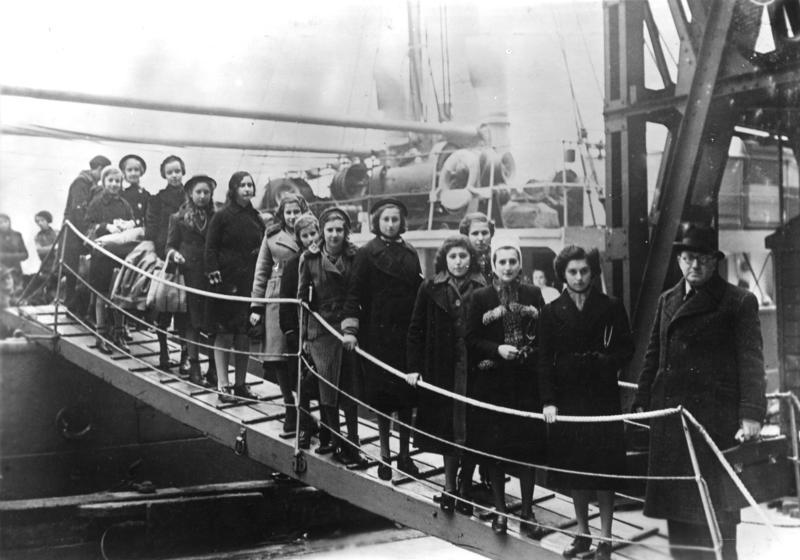 B
Photo Credit: Bundesarchive
In 1939, just before the Second World War, hundreds of young Jewish children were rescued from the Nazis in Europe and brought to a new life in England. This was called the Kindertransport. Some came to Bradford.

(Between 1939-1945 the Nazis murdered six million Jewish people in Europe during the Holocaust)
[Speaker Notes: Print out 2 copies of this slide]
Timeline Challenge
C
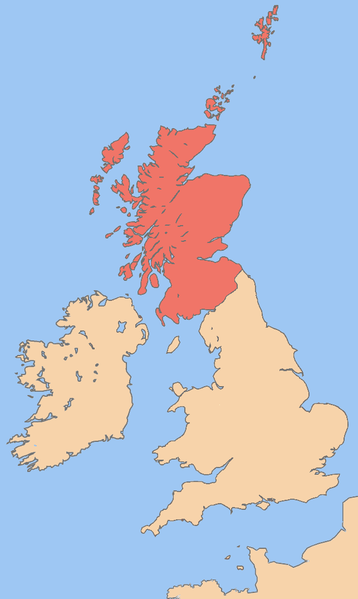 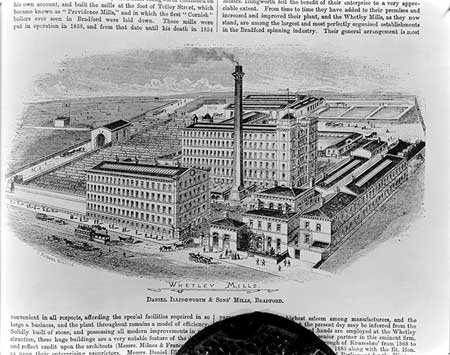 BB88/04665 
Historic England Archive
Photo Credit: Rabk-talk
Between 1818 and 1850, thousands of people came to find work in Bradford from all over England, Wales and Ireland. Some people came from Scotland too.
[Speaker Notes: Print out 2 copies of this slide]
Timeline Challenge
D
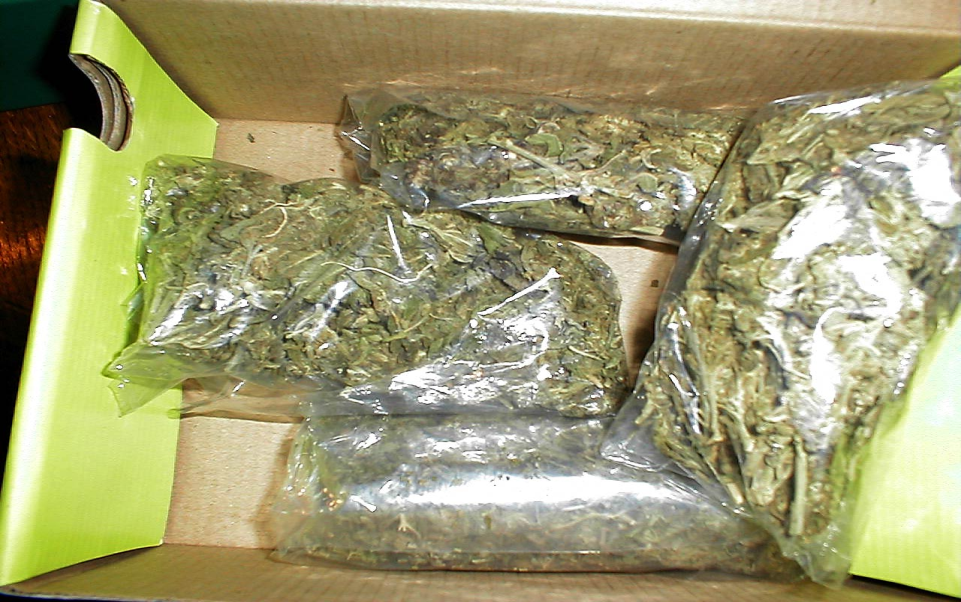 Photo Credit: Public  domain
Since the 1960s some Bradford people started using drugs which are against the law. The National Health Service has centres to help them stop using the drugs.
[Speaker Notes: Print out 2 copies of this slide]
Timeline Challenge
E
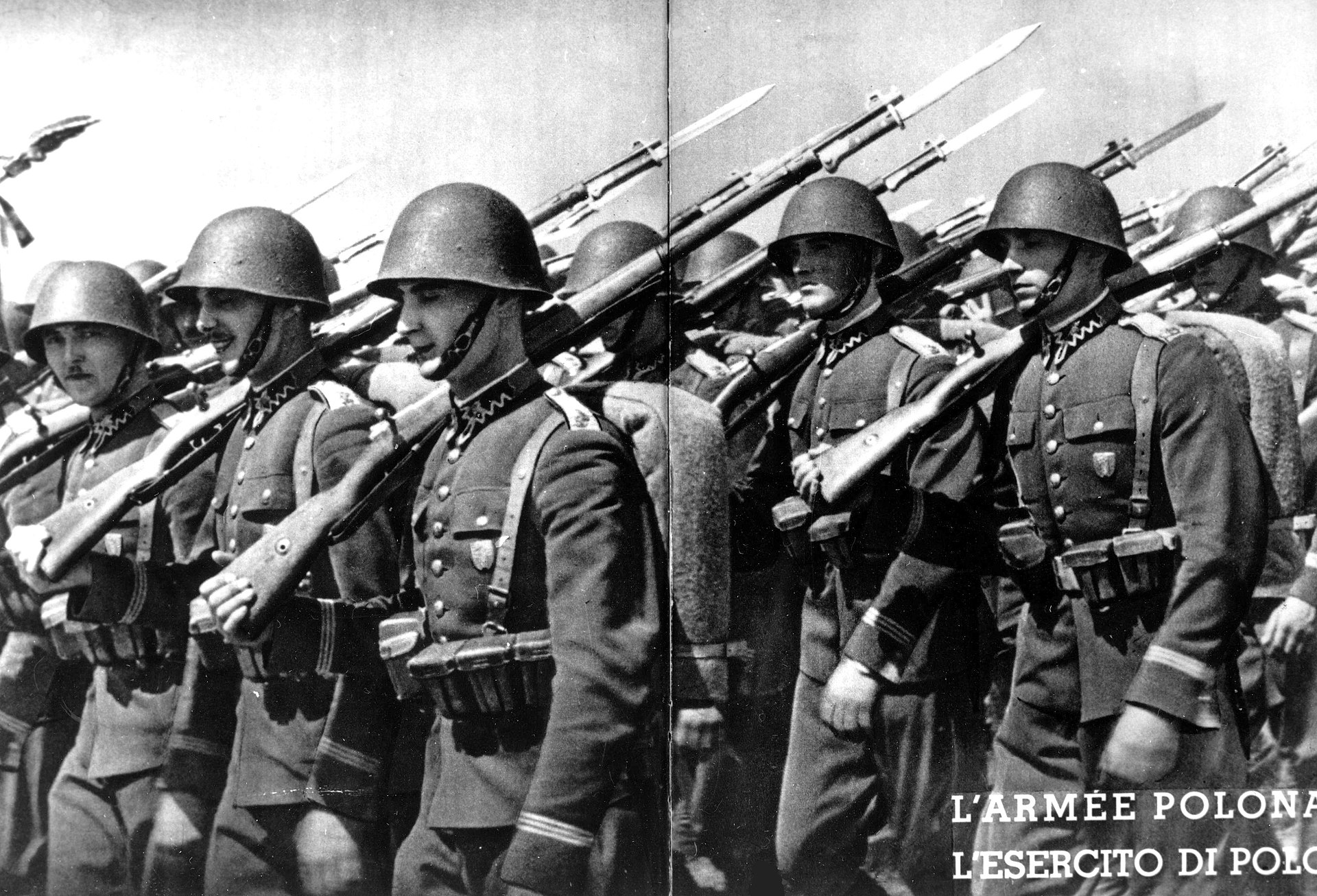 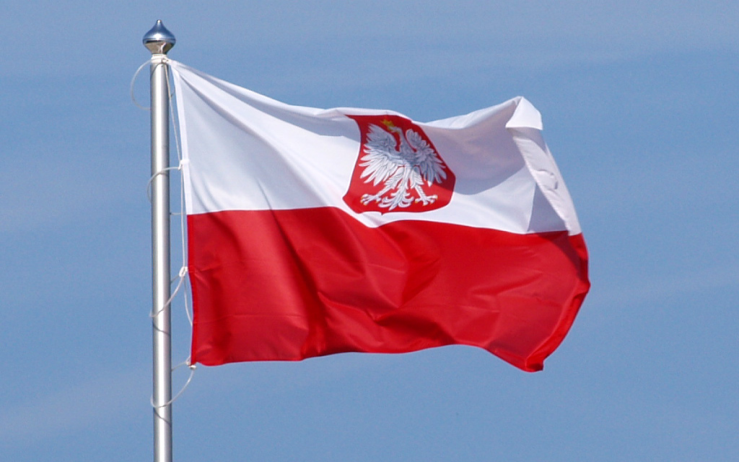 Photo Credit : Museum of Warsaw
Photo Credit : Olek Remezs
After the Second World War (1939-1945), many Polish people came to live and work in Bradford (Britain needed extra workers then). Some had fought during the war on the side of the British. Most Poles could not go back to Poland because they might have been shot there or unfairly punished.
[Speaker Notes: Print out 2 copies of this slide]
Timeline Challenge
F
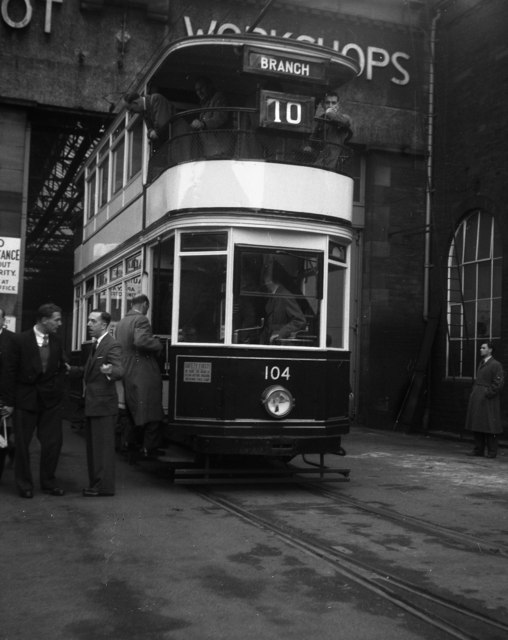 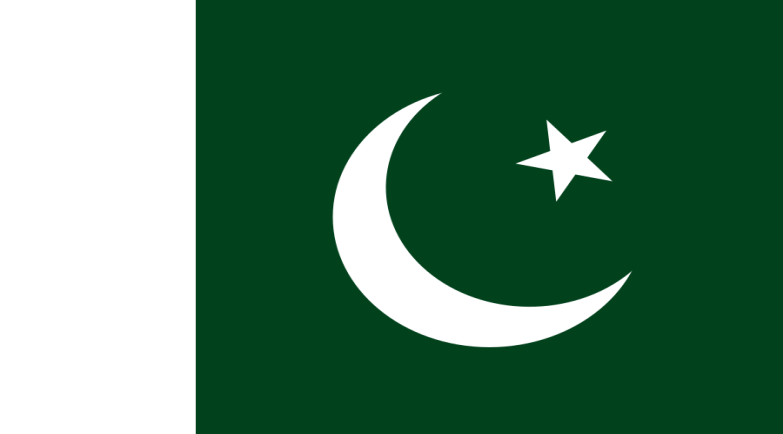 Photo Credit: Dr Neil Clifton
Photo Credit: David Hillas
Between the 1940s and 1970s thousands of South Asian people came to live and work in Bradford (Britain needed extra workers then). Many were Muslims from Pakistan (once part of the old British Empire) looking for a better life. They needed mosques to worship in and liked to eat food they were used to.
[Speaker Notes: Print out 2 copies of this slide]
Timeline Challenge
G
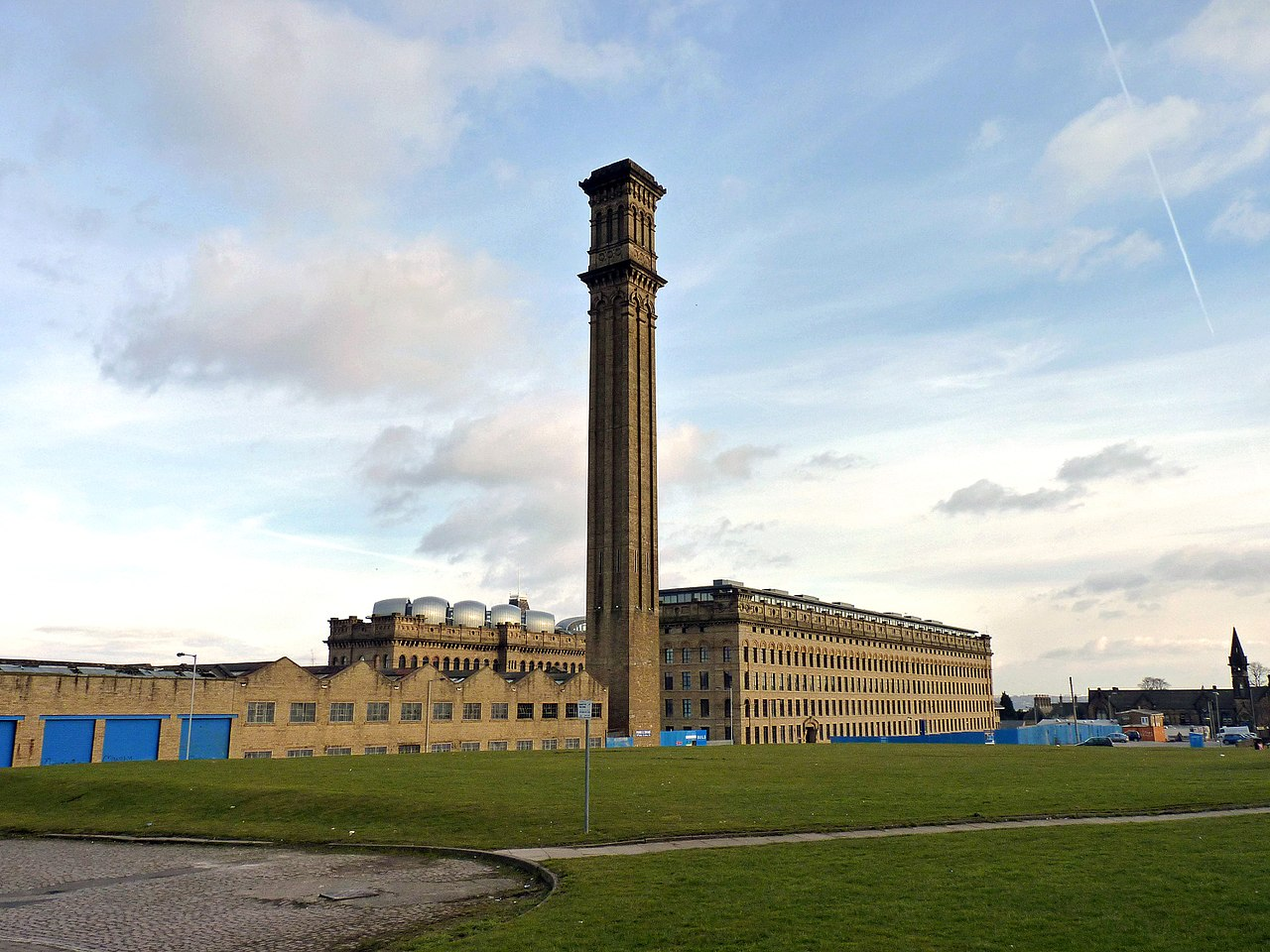 Photo Credit: John Farnam
In the 1970s and 1980s lots of Bradford mills and factories closed down, leaving thousands of people out of work.
[Speaker Notes: Print out 2 copies of this slide]
Timeline Challenge
H
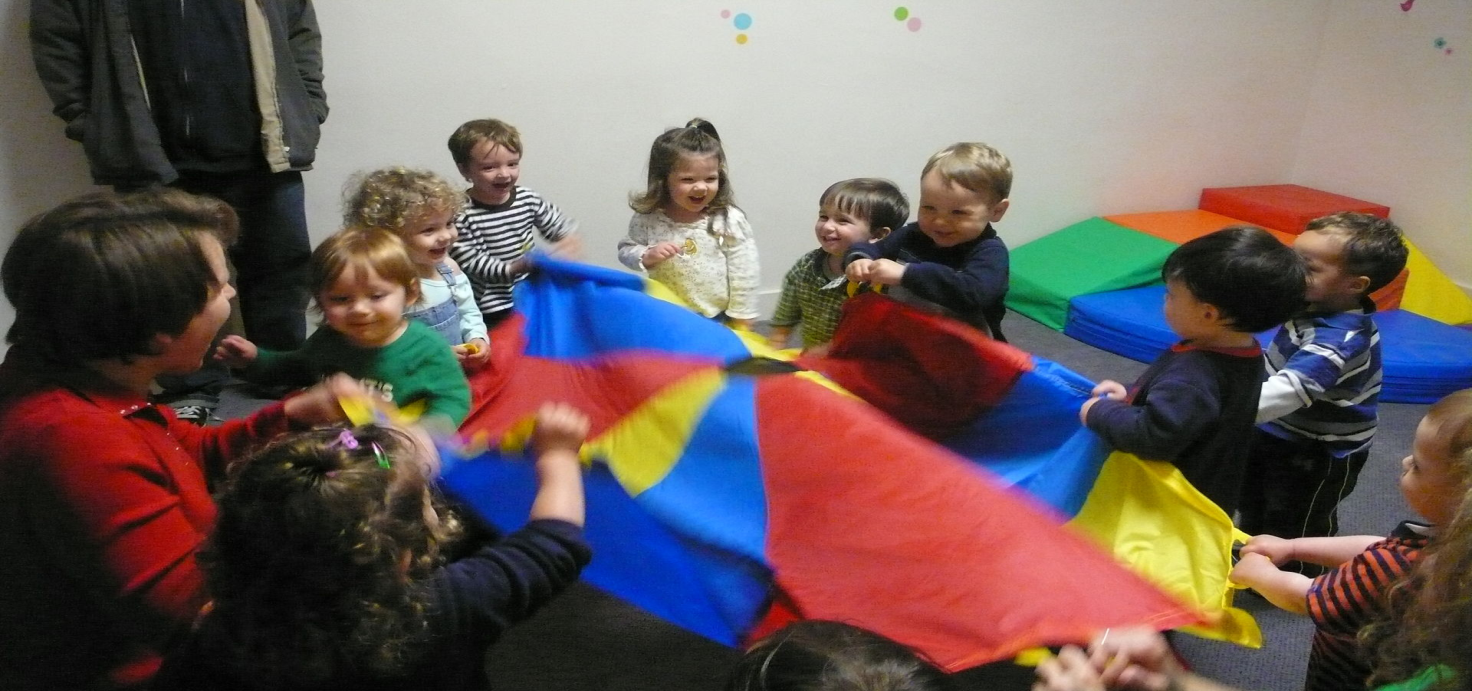 Photo Credit; Grant Barrett
There are lots of growing families in Bradford. Many parents work and need somewhere to send their children during the day.
[Speaker Notes: Print out 2 copies of this slide]
Timeline Challenge
I
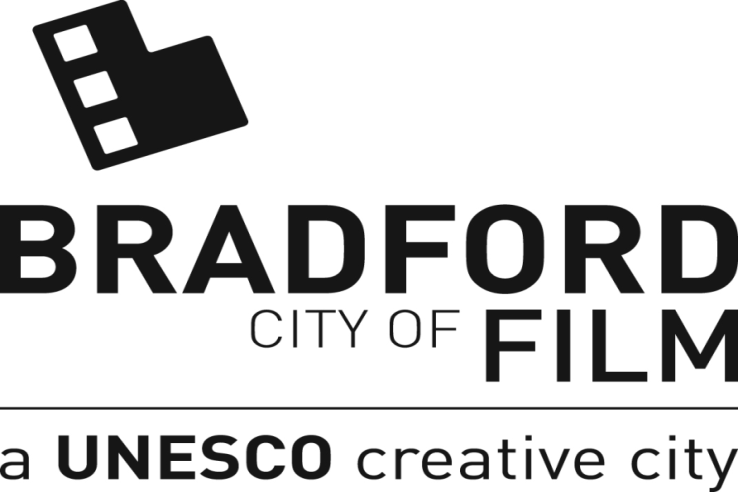 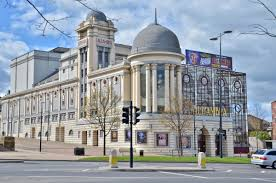 Photo Credit: Bradford.buzz.com
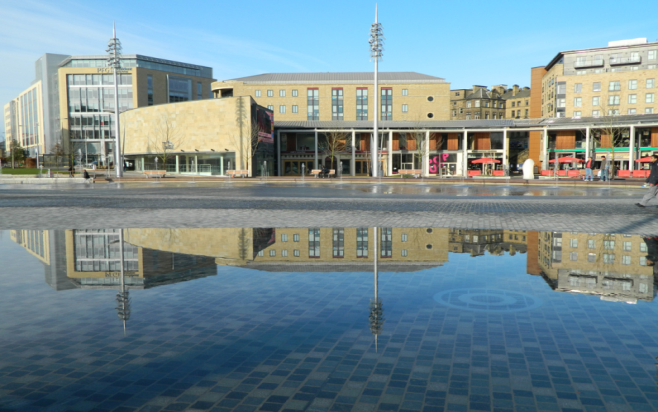 From the 1980s Bradford restored some old buildings  and built new ones to attract tourists and visitors.
[Speaker Notes: Print out 2 copies of this slide]
Timeline Challenge
J
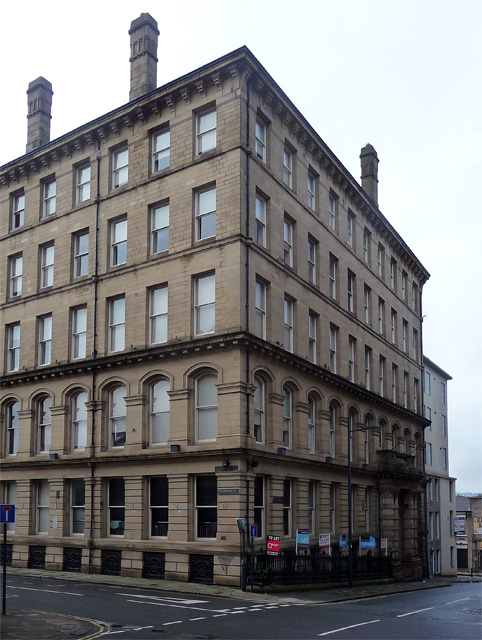 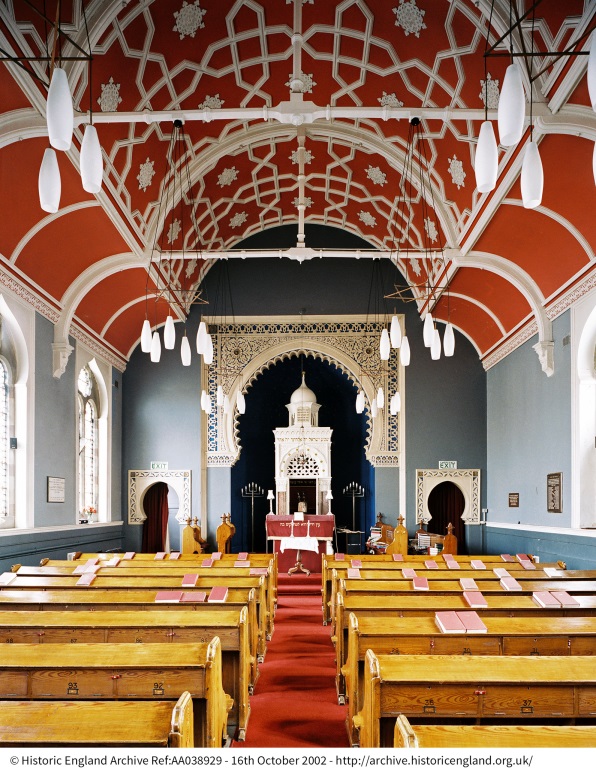 Photo Credit: Stephen Richard
© Historic England Archive
In Victorian times (1837-1901) hundreds of Jewish people came to Bradford, mostly from Germany to find work and set up businesses.
[Speaker Notes: Print out 2 copies of this slide]
Timeline Challenge
Photo Credit: Colin Sutton
K
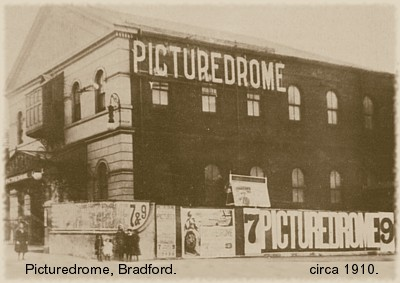 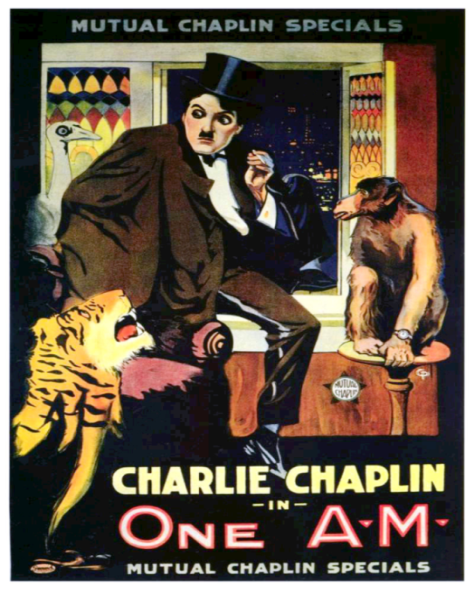 Photo Credit: Mutual Film Corporation
Most people in Bradford started going to watch films at cinemas from 1910. Between 1910 and the 1960s many people went once a week. This was before most houses had a television set. Between 1945 and 1962 22 cinemas in Bradford shut.
[Speaker Notes: Print out 2 copies of this slide]
Timeline Challenge
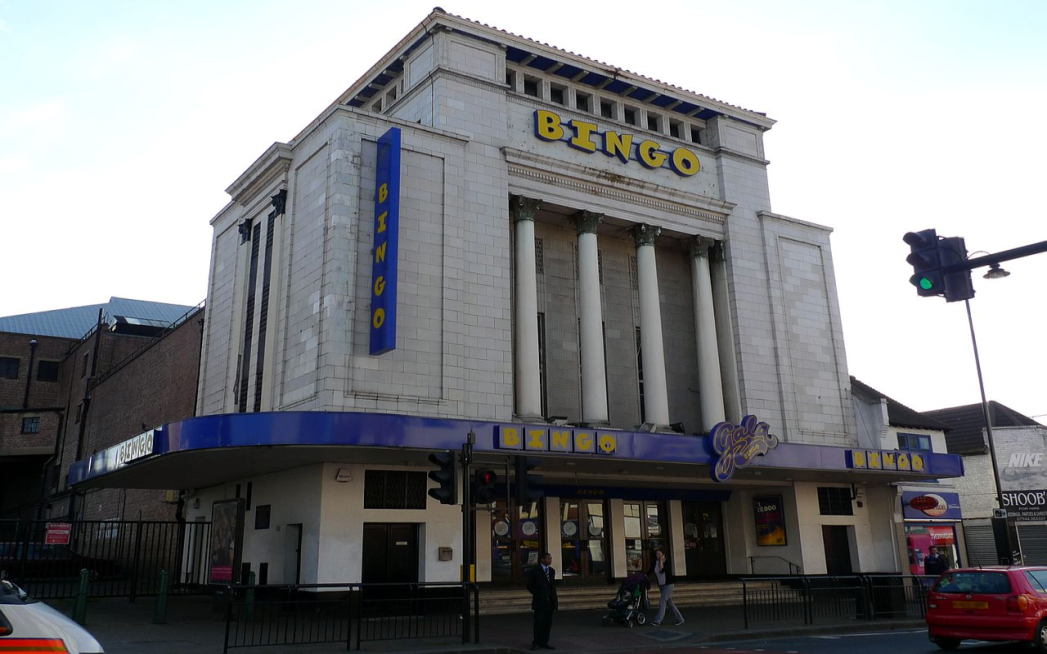 L
Photo Credit: Ewan Munroe
Bingo is a form of gambling. Many people in Bradford enjoyed going out to play bingo with their friends between the 1950s and 2005. Old cinemas have sometimes been turned into bingo halls. Since 2005 lots of bingo halls have closed.
[Speaker Notes: Print out 2 copies of this slide]
Timeline Challenge
M
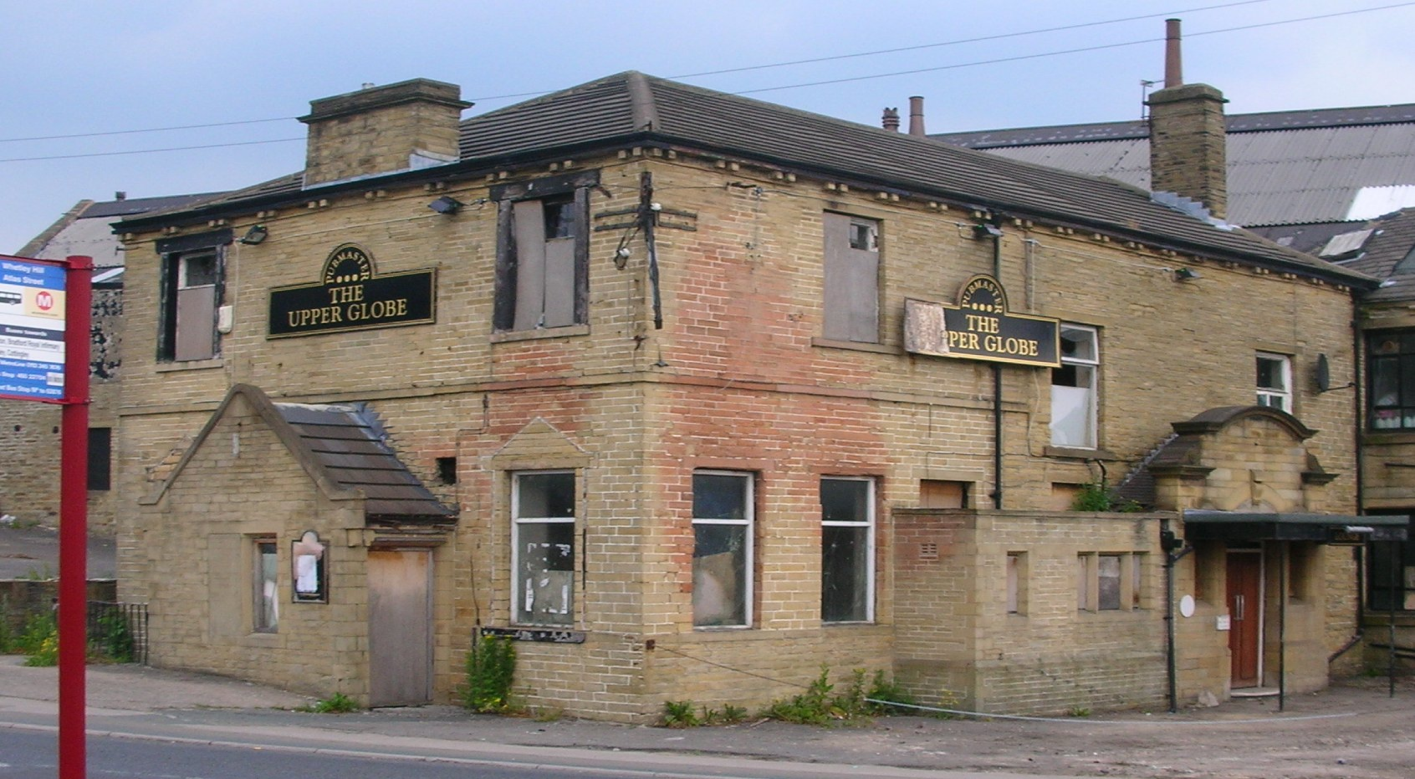 Photo Credit:RSpiller
Some Bradford people like to drink alcohol in pubs. There used to be lots of pubs in Bradford but many have closed down.
[Speaker Notes: Print out 2 copies of this slide]
Timeline Challenge
N
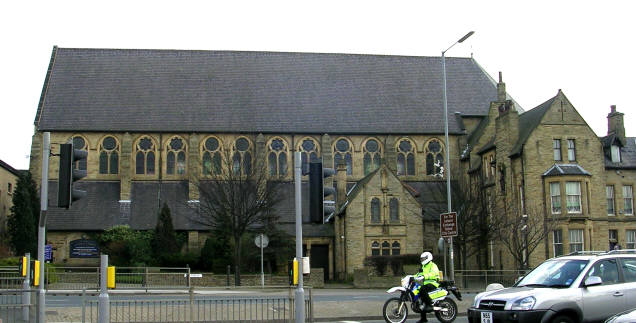 Photo Credit: Betty Longbottam
Since the 1960s fewer people worship in Christian churches. Some Bradford churches have closed.
[Speaker Notes: Print out 2 copies of this slide]
Timeline Challenge
O
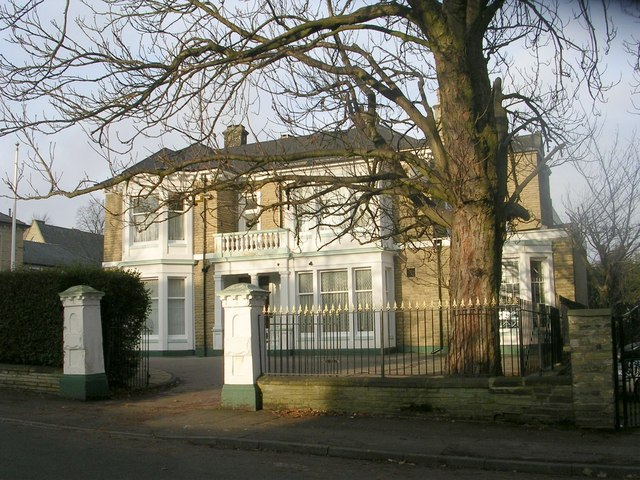 Photo Betty Longbottom
In Victorian times (1837-1901) rich Bradford families lived in large houses in rich parts of Bradford like Manningham. Since then many richer people have moved out and poorer people have moved in. But lots of houses have been turned into flats that make them cheaper to run and rent out.
[Speaker Notes: Print out 2 copies of this slide]
Timeline Challenge
P
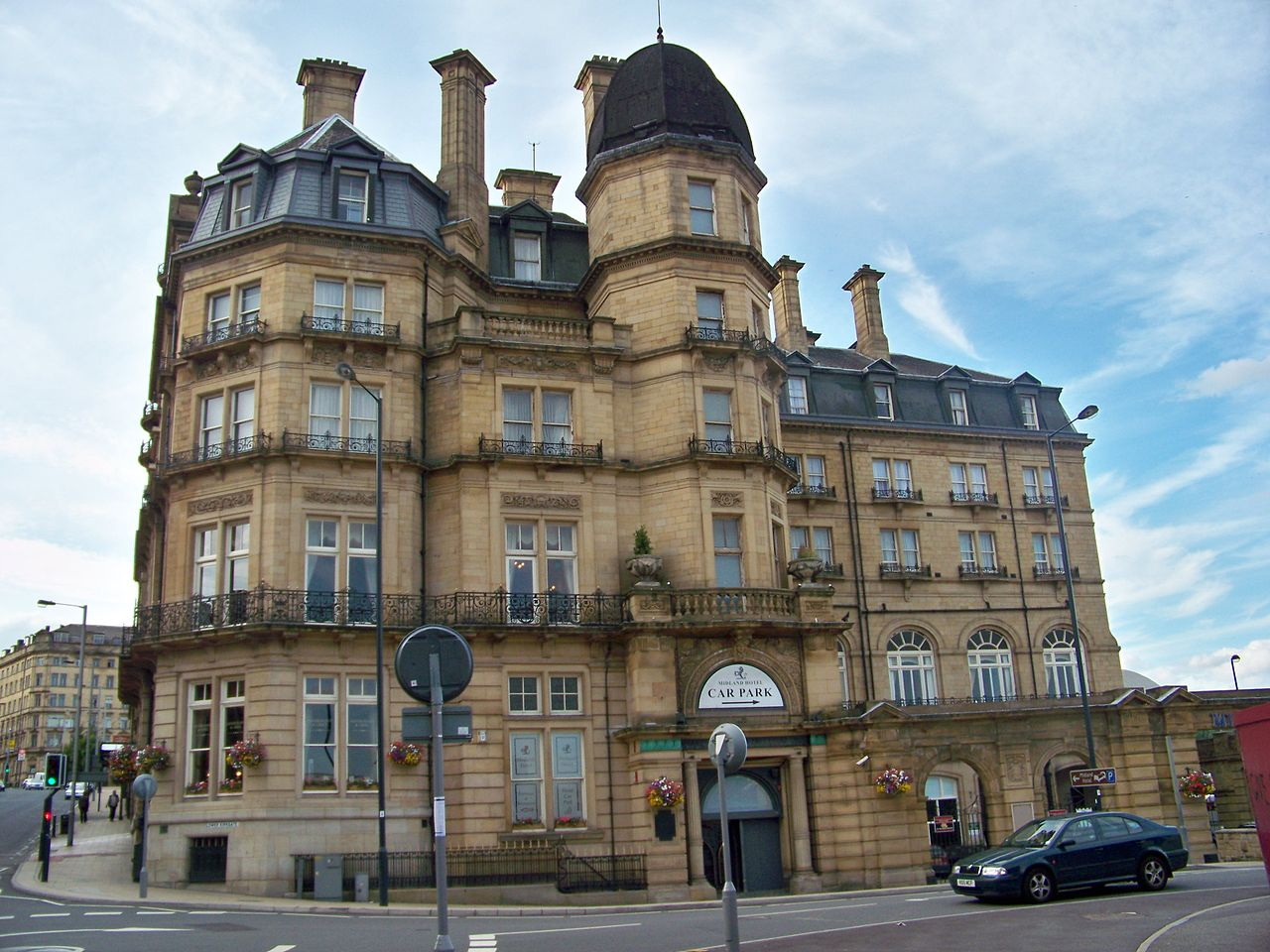 Photo Credit: Mtaylor848
Hotels have opened and closed in Bradford since Victorian times (1837-1901), where people can stay the night if they are visiting.
[Speaker Notes: Print out 2 copies of this slide]
Timeline Challenge
Q
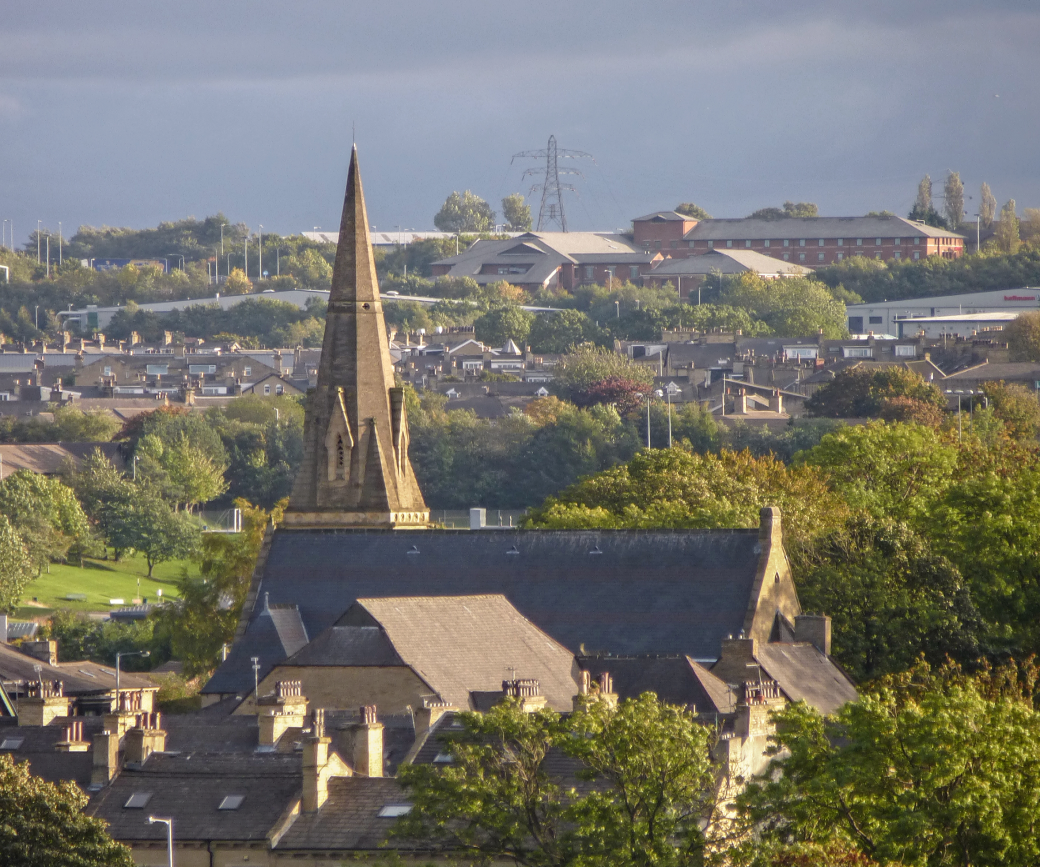 Photo Credit: Tim Green
In Victorian times (1837-1901) lots of Bradford people were Christians. As the city got bigger, new churches were built for them to worship in.
[Speaker Notes: Print out 2 copies of this slide]
Timeline Challenge
R
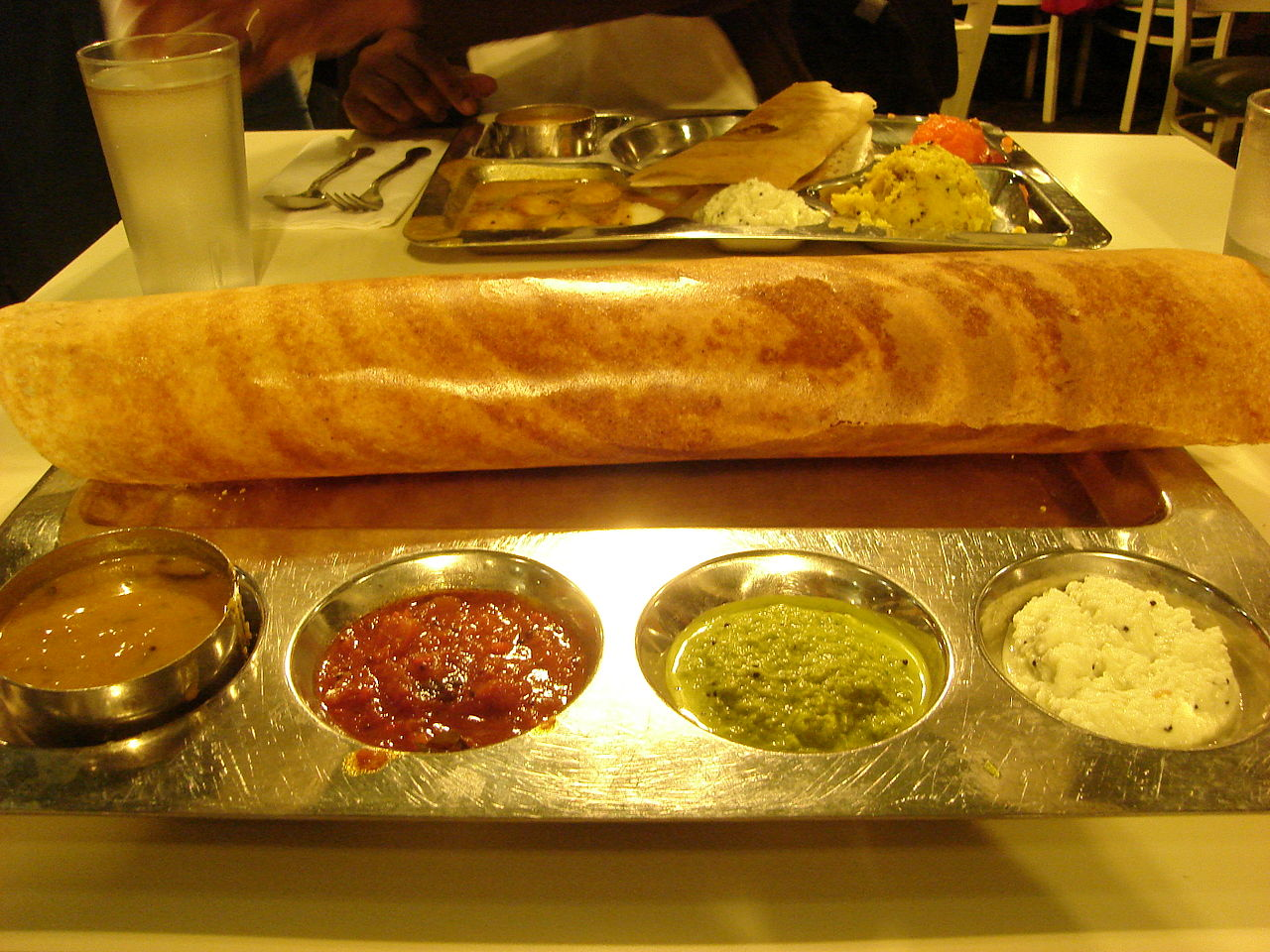 Photo Credit: Mark Linksvayer
Since the 1960s lots of Bradford people have liked to eat in South Asian restaurants (not just South Asian people living in Bradford).
[Speaker Notes: Print out 2 copies of this slide]
Timeline Challenge
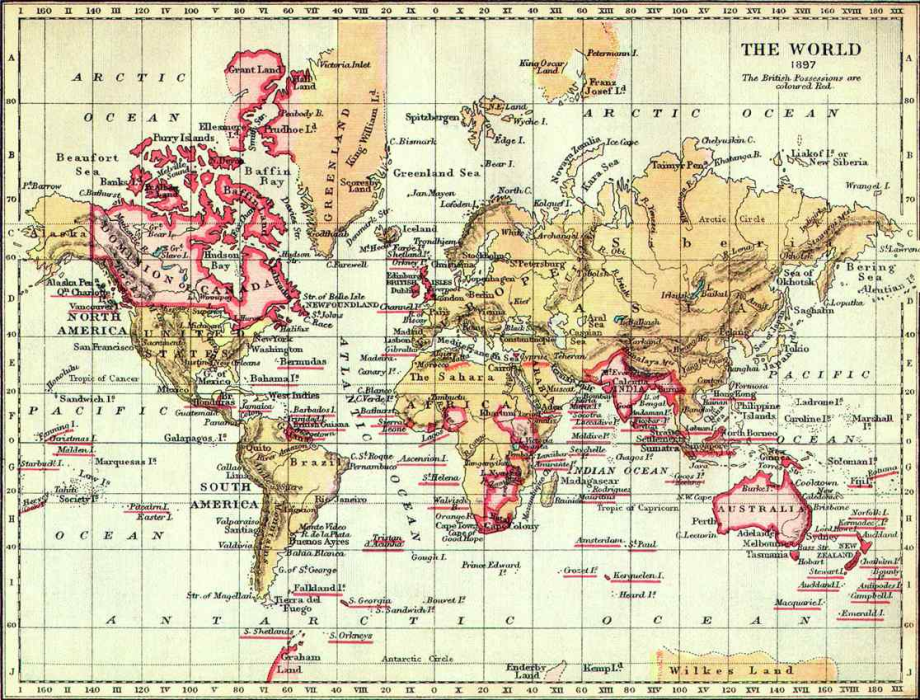 S
Photo Credit: Cambridge University Library
After the Second World War (1939-1945) many countries became independent of the old British Empire. Between the 1940s and 1960s people from these countries were asked come to Britain and work (there were not enough workers then).
[Speaker Notes: Print out 2 copies of this slide]
Timeline Challenge
T
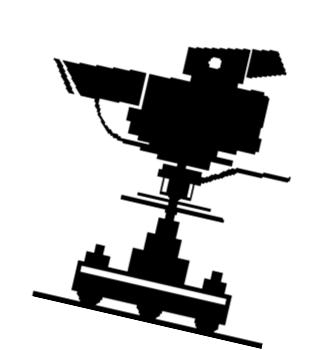 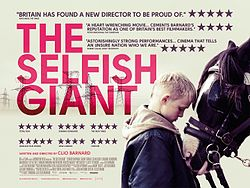 Photo Credit: The Selfish Giant
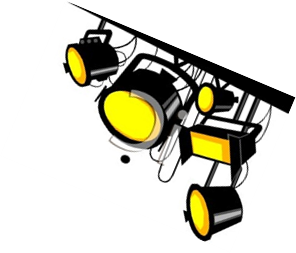 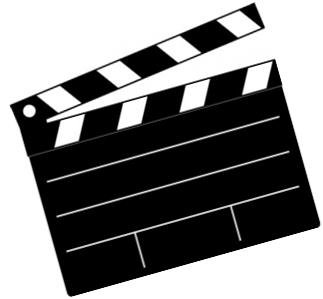 Films were sometimes made in Bradford from around 1900.
[Speaker Notes: Print out 2 copies of this slide]
Timeline Challenge
U
Photo Credit: Geograph.UK
Some old Bradford buildings have been turned in to offices since the 1960s.
[Speaker Notes: Print out 2 copies of this slide]
All sorted?
How else could sheets A – U be arranged?
Can you see any similarities between the different facts on each sheet

Discuss in your team how you might group different sets of facts together

Create your groups of sheets

Compare Team A’s groups with Team B’s

Discuss and explain your choices
[Speaker Notes: Having completed and discussed the options for laying out the timeline ask pupils to reorganise the cards in any other way or ways they can (if pupils finish quickly challenge them to find as many different ways of organising the cards as possible). Lead discussion inviting comments.]
All sorted?
How would an historian sort them?
Political
Economic
Social
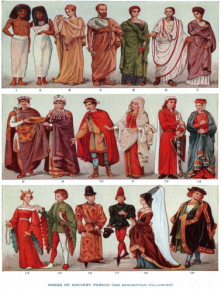 Photo Credit; Pietro and Silvia
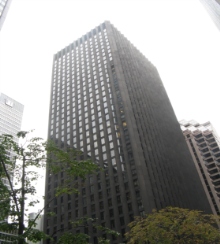 Photo credit; DebashiM
Photo credit; DebashiM
Religious
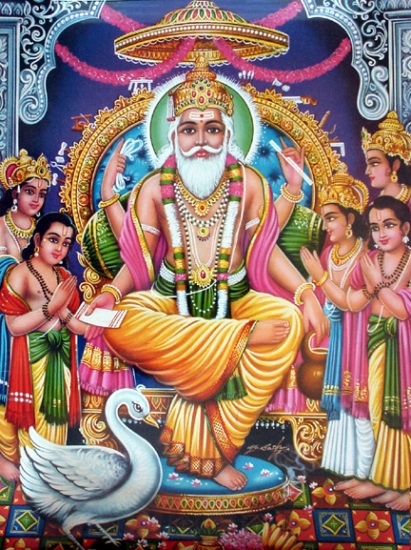 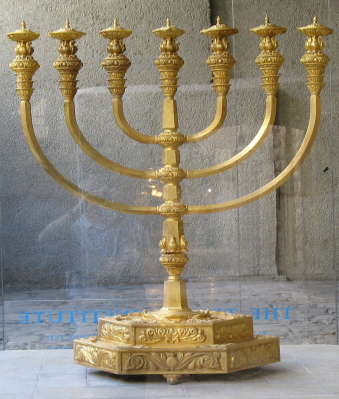 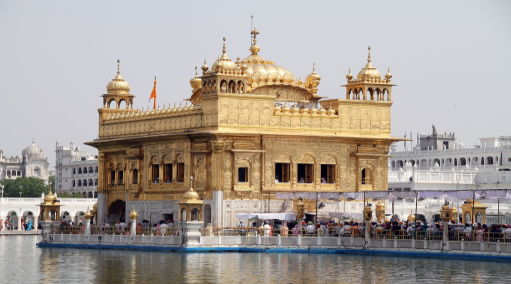 Photo credit; Toby Hudson, Adam Kilczek, ariely, Oleg Yunakov
[Speaker Notes: Having heard and seen the pupils suggestions for how the facts could be grouped, explain how historians often group things into political, economic, social and religious changes. Hand out a copies of each of the following 4 slides, describing each of these terms. Then ask pupils to arrange the sheets into these 4 groups – explain that some sheets might go into more than one group – they could decide which is the ‘best fit’ group for that sheet, but also mark it with the colour of another of the groups. Once done discuss each team’s choices and debate which type of change they think have had the most effect on Bradford.]
All sorted?
Change to do with Power and Control

(POLITICAL CHANGE)
Photo Credit; Pietro and Silvia
[Speaker Notes: Print out 2 copies of this slide]
All sorted?
Change to do with money, making things, jobs, buying and selling

(ECONOMIC CHANGE)
Photo credit; DebashiM
[Speaker Notes: Print out 2 copies of this slide]
All sorted?
Change to do with how people live

(SOCIAL CHANGE)
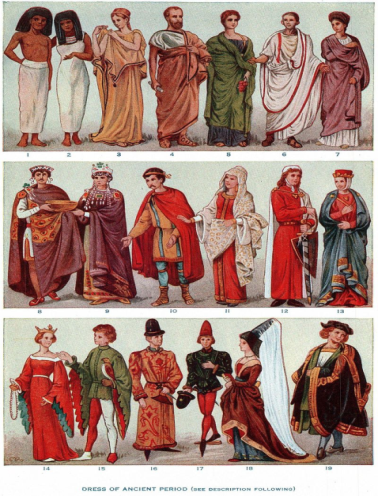 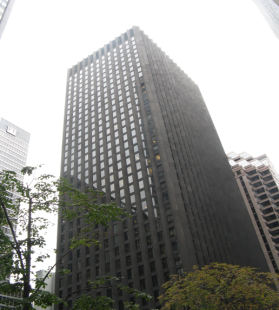 Photo credit; DebashiM
[Speaker Notes: Print out 2 copies of this slide]
All sorted?
Change to do with religions

(RELIGIOUS CHANGE)
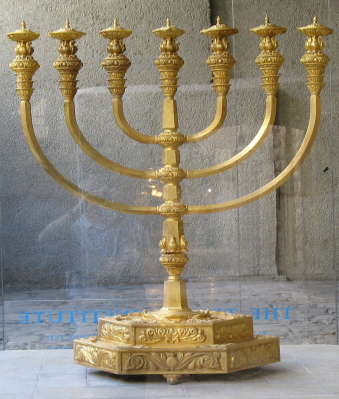 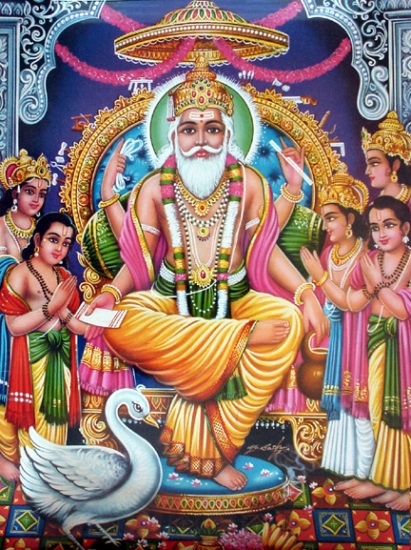 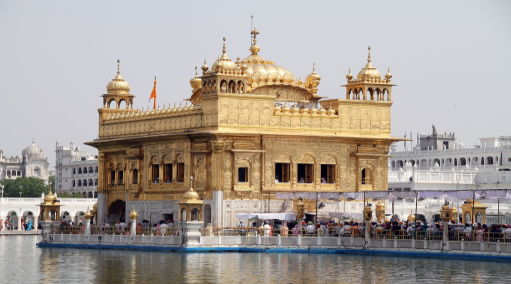 Photo credit; Toby Hudson, Adam Kilczek, ariely, Oleg Yunakov
[Speaker Notes: Print out 2 copies of this slide]
Why has Bradford changed over time?
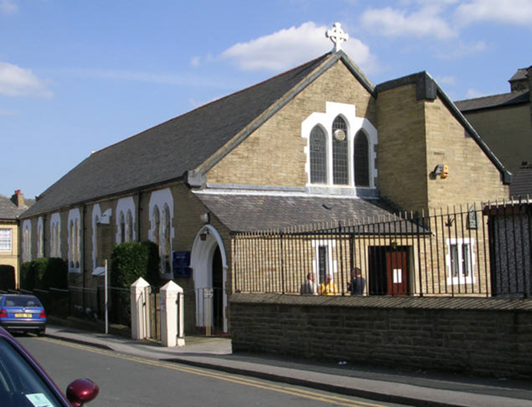 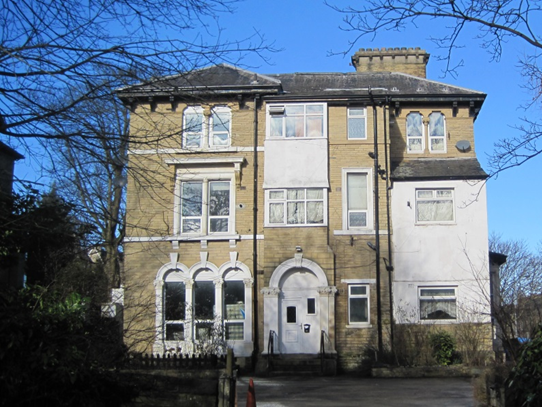 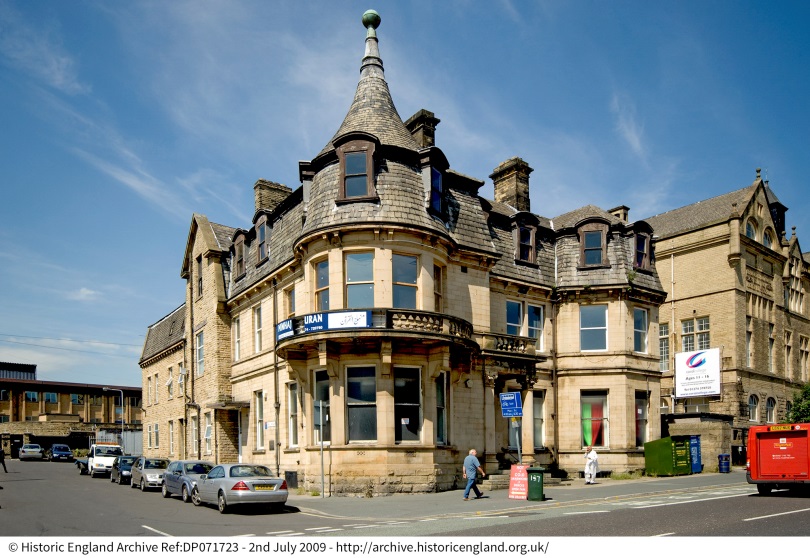 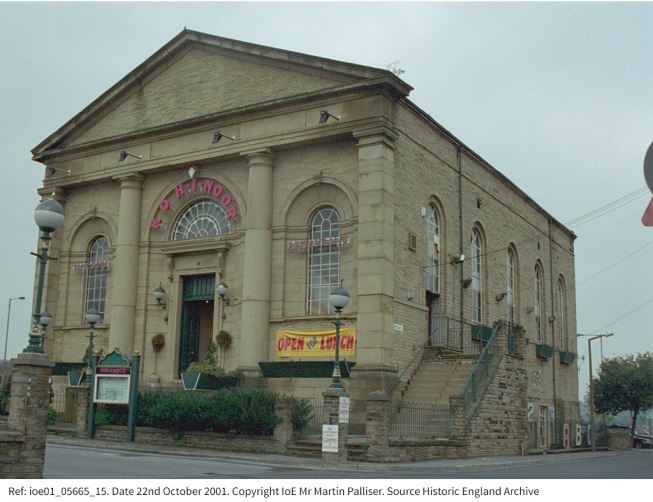 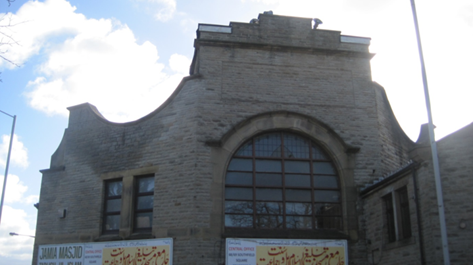 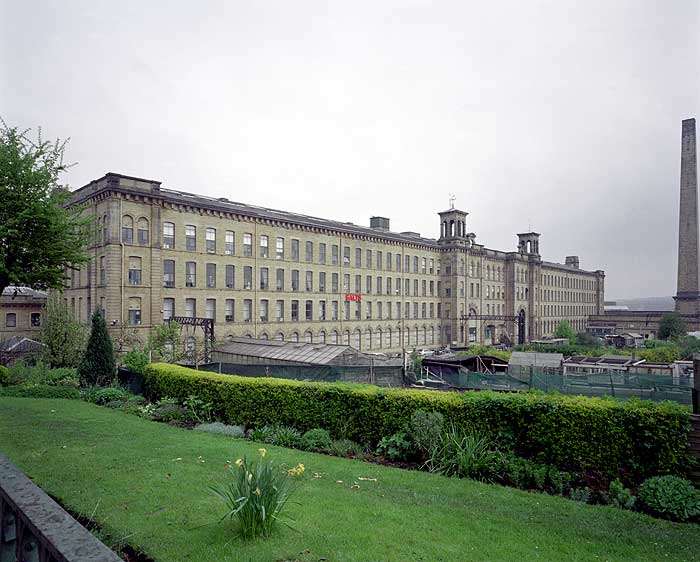 [Speaker Notes: Continue to Lesson 3 (https://historicengland.org.uk/content/docs/education/explorer/bradford-over-time-lesson-three
) – or if you don’t have time to do all three lessons return to the very first enquiry slide – ask pupils to use all they’ve learnt from the timeline and the sorting activity to write a short paragraph to try to explain why Bradford has changed over time.]
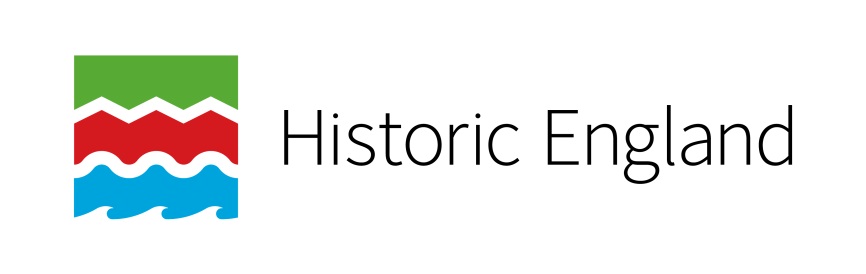 Find more teaching resources at:

HistoricEngland.org.uk/Education